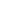 https://serendip.brynmawr.edu/oneworld/virus
Global distribution and prevalence of hepatitis C virus genotypes
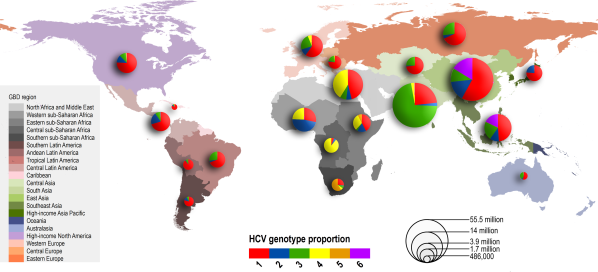 >3 million US
> 100 million worldwide
blood
HepatologyVolume 61, Issue 1, pages 77-87, 28 JUL 2014 DOI: 10.1002/hep.27259http://onlinelibrary.wiley.com/doi/10.1002/hep.27259/full#hep27259-fig-0001
[Speaker Notes: Relative prevalence of each HCV genotype by GBD region. Size of pie charts is proportional to the number of seroprevalent cases as estimated by Hanafiah et al.

© IF THIS IMAGE HAS BEEN PROVIDED BY OR IS OWNED BY A THIRD PARTY, AS INDICATED IN THE CAPTION LINE, THEN FURTHER PERMISSION MAY BE NEEDED BEFORE ANY FURTHER USE. PLEASE CONTACT WILEY'S PERMISSIONS DEPARTMENT ON PERMISSIONS@WILEY.COM OR USE THE RIGHTSLINK SERVICE BY CLICKING ON THE 'REQUEST PERMISSION' LINK ACCOMPANYING THIS ARTICLE. WILEY OR AUTHOR OWNED IMAGES MAY BE USED FOR NON-COMMERCIAL PURPOSES, SUBJECT TO PROPER CITATION OF THE ARTICLE, AUTHOR, AND PUBLISHER.]
HCV Genome 9 kb Flavivirus +RNA single strand
Polyproteinprotease
Protein Functions
HCV life cycle
HCV—Hepatitis C
PLOS Neglected Tropical Diseases 7, #9, 2435
Abstract/ Conclusions
HCV patients 20/157

Median age 32 years
Fever 			10
Jaundice		  7
Hemorrhage 	  2
PCR Diagnosis
Target        amplicon
HCV and Liver Function
13 patients
92% low serum albumin
77% high aspartate aminotransferase
85 % high lactate dehydrogenase
38 % high urea nitrogen
HCV PhylogenyN. Ghana
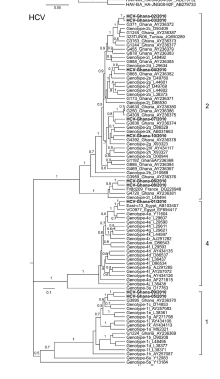 Science 13 February 2015:
Vol. 347 no. 6223 pp. 771-775

  
Structural basis for RNA replication by the hepatitis C virus polymerase

    Todd C. Appleby1,*, Jason K. Perry1, Eisuke Murakami1,  Ona Barauskas1, Joy Feng1, Aesop Cho1, David Fox III2,  Diana R. Wetmore2,
    Mary E. McGrath1, Adrian S. Ray1, Michael J. Sofia1,  S. Swaminathan1,
    Thomas E. Edwards2,*

- Author Affiliations

    1Gilead Sciences, 333 Lakeside Drive, Foster City, CA 94404, USA.
    2Beryllium, 7869 NE Day Road West, Bainbridge Island, WA 98110, USA.
Gilead—liver pipeline
sofosbuvir
Crystallography—in Ghana?
Clone,
Express,
Purify
Proteins
Lots 
Of
Computer
Work
HCV Polymerase-RdRp-NS5B
Active site-2 RdRps—same structure
HCV-RdRp-Initiation Complex
Active site
Elongation Complex-deleted B-loop
Sofosbuvir—replaces substrate, but H bonds disrupted
Initiation to ElongationDoes structure support kinetics data?
Tuberculosis-Science 328, 2010, 852
“Tuberculosis, TB, is a disease that, in the Western world, is held in check by effective public health systems that compensate for the relative shortcomings of current intervention strategies.”
“It is only through the combination of drugs, vaccines, and public health surveillance that we can hope to break the cycle of transmission whereby each TB patient is responsible for one or more new cases of the disease.”
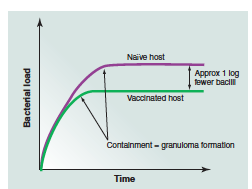 Bio-markers for disease progression needed
PET Sca
18F-dGlucos
CAT Scan
Discovering New Antibiotics
Target TB—Mycobacterium tuberculosis
(10%)

Screen natural soil extracts for selective anti-TB activity (Staphylococcus aureus) (30%)

Lentzea kentuckyensis DQ291145 –lassomycin (2%) (selectively kills TB
April, 2014, Vol 21, 509-18.
Lassomycin Structure.
Lassomycin operon
Lassomycin activity against TB
Lassomycin Activity against non TB
Lassomycin vs exponential or stationary TB
Complete genome sequencingtarget Lassomycin resistance mutations ClpC1 ATP dependent Protease
Activity/Specificity Assays
Docking Lassomycin , electrostatic and thermal maps (N-ter only)